М.М. Поташник, М.В. Левит Как помочь   учителю  в освоении ФГОС
МОУ Южно-Степная СОШ
Карталинский район
Челябинская область 
Крамарь Вера Викторовна.
Об авторах
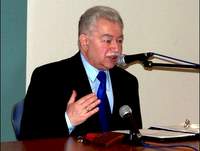 Поташник  Марк  Максимович 
Действительный член Российской академии образования, доктор педагогических наук, профессор. Автор более 400 работ по проблемам педагогики, инновационных процессов и управления образованием. Победитель Всероссийского конкурса «Лектор года» .
Левит  Михаил  Владимирович 
 Кандидат педагогических наук, заместитель директора 1514-й московской гимназии, заместитель главного редактора журнала «Завуч. Автор более 50 работ по педагогике, истории педагогики  и управлению образованием.
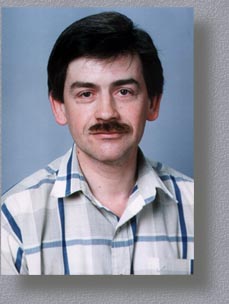 Затруднения учителей 
при освоении новых стандартов
Отрицательное отношение к ФГОС из-за присущей     многим людям боязни нового;
  Усталость от бесконечных псевдоинноваций 
   в предыдущие годы;
 Острейший дефицит времени у всех учителей;
Нехватка новых учебников, соответствующих требованиям ФГОС;
  Затруднения учителей в самодиагностике профессиональных проблем, связанных с освоением ФГОС;
Затруднения учителей 
при освоении новых стандартов
Слабое владение теоретическими основами и прежде всего понятийно-терминологическим аппаратом ФГОС;
Непонимание сути системно-деятельностного подхода в организации уроков и внеурочных мероприятий;
Непонимание взаимосвязи предметных, метапредметных и личностных результатов образования, их целостного, системного характера;
Затруднения учителей 
при освоении новых стандартов
Непонимание связи триединой цели обучения, воспитания и развития на уроке с получением конкретных предметных метапредметных и личностных результатов образования;
Незнание учителями существа и способов организации проектной и учебно-исследовательской деятельности учащихся, что предполагают ФГОС;
Невозможность формирования у детей ряда фгосовских умений и компетенций, поскольку 
учитель сам ими не владеет;
Затруднения учителей 
при освоении новых стандартов
Невозможность оценить сформированность метапредметных и личностных результатов образования из-за якобы отсутствия системы 
      оценки, критериев, контрольно-измерительных или 
      хотя бы контрольно-оценочных материалов 
 для определения степени сформированности   метапредметных и личностных результатов и т.п.;
Отсутствие в стандартах точного и четкого 
 механизма оценивания метапредметных и личностных результатов образования;
Затруднения учителей 
при освоении новых стандартов
Привычка рассматривать контрольно-оценочную работу исключительно как деятельность только педагогов без какого бы то ни было участия школьников;
Отсутствие условий (нехватка, а то и полное отсутствие помещений, отсутствие единого государственного финансирования и др.) для организации внеурочной образовательной деятельности, требуемой ФГОС;
Затруднения учителей 
при освоении новых стандартов
Отсутствие навыков кооперации в методической работе учителей;
Неумение подключать родителей к оказанию помощи учителям и детям в освоении ФГОС.
СТАНДАРТ      Неясность слова есть неизменный признак                              неясности мысли.                                             Л.Толстой
НОВЫЕ ОБЯЗАТЕЛЬНЫЕ ТРЕБОВАНИЯ СТАНДАРТА
 К СОВРЕМЕННОМУ УРОКУ
ТРЕБОВАНИЕ ПЕРВОЕ: знание главного объекта/субъекта своей работы – ученика и использование этого знания при планировании и проведении урока
ТРЕБОВАНИЕ ВТОРОЕ: оказание помощи детям в раскрытии для себя личностного смысла любого изучаемого на уроке материала
НОВЫЕ ОБЯЗАТЕЛЬНЫЕ ТРЕБОВАНИЯ СТАНДАРТА
 К  СОВРЕМЕННОМУ УРОКУ
ТРЕБОВАНИЕ ТРЕТЬЕ: продумывание, формулирование и реализация ценностных оснований содержания учебного материала
ТРЕБОВАНИЕ ЧЕТВЕРТОЕ: обязательное включение в содержание урока упражнений творческого характера по использованию полученных на уроке знаний в не зазубренной по образцу, а в незнакомой, новой ситуации
НОВЫЕ ОБЯЗАТЕЛЬНЫЕ ТРЕБОВАНИЯ СТАНДАРТА К СОВРЕМЕННОМУ УРОКУ
ТРЕБОВАНИЕ ПЯТОЕ: стремление добиваться действенного воспитательного и развивающего влияния личности самого учителя на учащихся
Отворилась вдруг дверь 
                         и вошёл  Человек
      Нам казалось – на миг…
                                          Оказалось на век…
Нам казалось, - что в классе,
                                       Оказалось – в сердца,
Чтобы там оставаться уже до конца…
Желаем творческих побед